Main macroeconomic indicators for EU
Assistant Professor Pawel Dobrzanski                                                  Wroclaw University of Economics
EU-28 and G20 countries
Source: The UE in the World. Eurostat, Publications Office of the European Union, 2016
Population
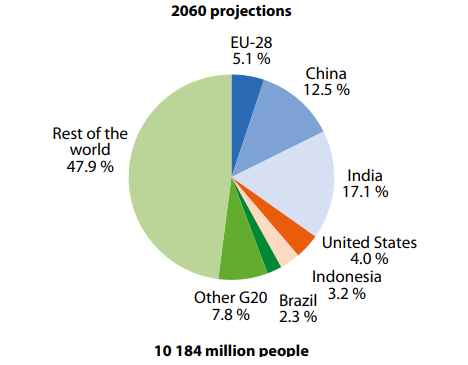 Source: The UE in the World. Eurostat, Publications Office of the European Union, 2016
Life expectancy at birth by sex, 2013(years)
Source: The UE in the World. Eurostat, Publications Office of the European Union, 2016
Old-age dependency ratio, 1960, 2014 and 2060 (population aged 65 or more as a percentage of the population aged 15–64)
Source: The UE in the World. Eurostat, Publications Office of the European Union, 2016
Public expenditure on social protection benefits, 2003 and 2013 (% of GDP)
Source: The UE in the World. Eurostat, Publications Office of the European Union, 2016
Gross household adjusted disposable income per inhabitant, 2014(international USD)
Source: The UE in the World. Eurostat, Publications Office of the European Union, 2016
Household consumption expenditure by type of expenditure, 2014 (% of total household consumption expenditure)
Source: The UE in the World. Eurostat, Publications Office of the European Union, 2016
Distribution of income by quantiles, 2013(%)
Source: The UE in the World. Eurostat, Publications Office of the European Union, 2016
Public expenditure on education, 2002 and 2012(% of GDP)
Source: The UE in the World. Eurostat, Publications Office of the European Union, 2016
Tertiary educational attainment by sex, 2014(% of total population aged 25 and over having completed tertiary education)
Source: The UE in the World. Eurostat, Publications Office of the European Union, 2016
Unemployment rate, persons aged 15–64, 2009 and 2014(%)
Source: The UE in the World. Eurostat, Publications Office of the European Union, 2016
Share of world GDP, 2004 and 2014
Source: https://europa.eu/european-union/about-eu/figures/economy_en#tab-0-1
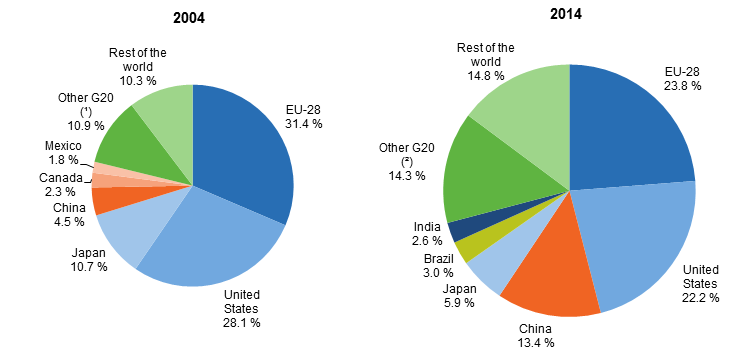 GNI per inhabitant and average annual growth of GNI per capita V2
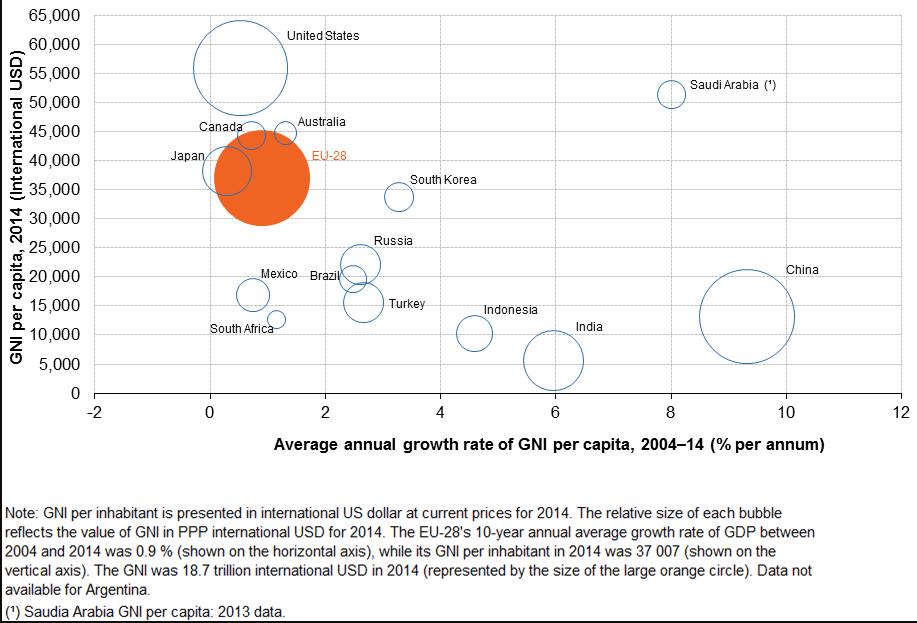 http://ec.europa.eu/eurostat/statistics-explained/index.php/File:GNI_per_inhabitant_and_average_annual_growth_of_GNI_per_capita_V2.png
General government deficit / surplus, 2004 and 2014 (% of GDP)
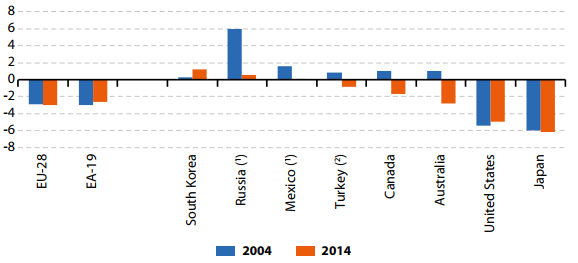 Source: The UE in the World. Eurostat, Publications Office of the European Union, 2016
General government debt, 2004 and 2014 (% of GDP)
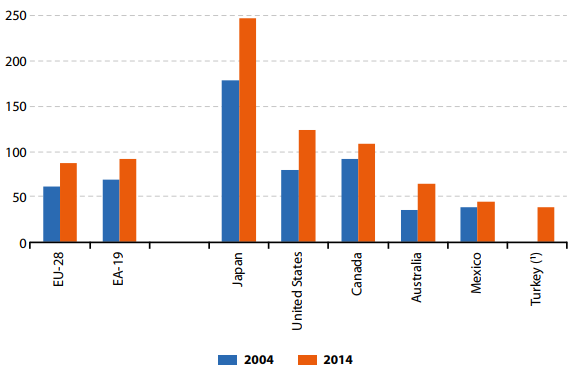 Source: The UE in the World. Eurostat, Publications Office of the European Union, 2016
Flows of foreign direct investment, 2014 (% of GDP)
Source: The UE in the World. Eurostat, Publications Office of the European Union, 2016
Interest and exchange rates, 2004 and 2014
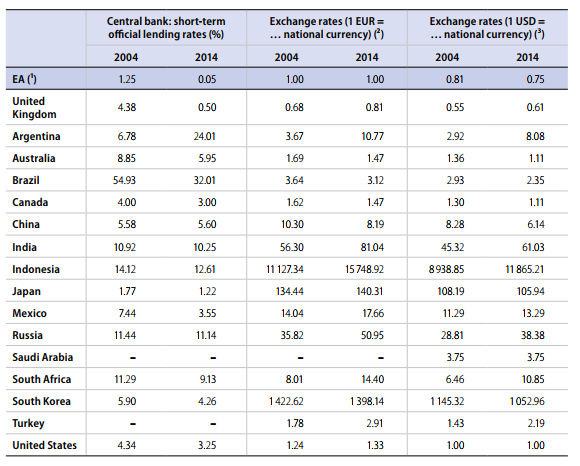 Source: The UE in the World. Eurostat, Publications Office of the European Union, 2016
EU-28 International exports and imports of services by main partners, 2014(% share of extra-EU-28 exports and imports)
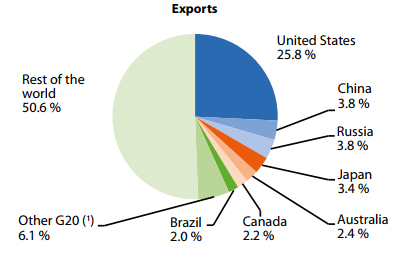 Source: The UE in the World. Eurostat, Publications Office of the European Union, 2016
Gross domestic expenditure on research and development relative to GDP,2003 and 2013 (% of GDP)
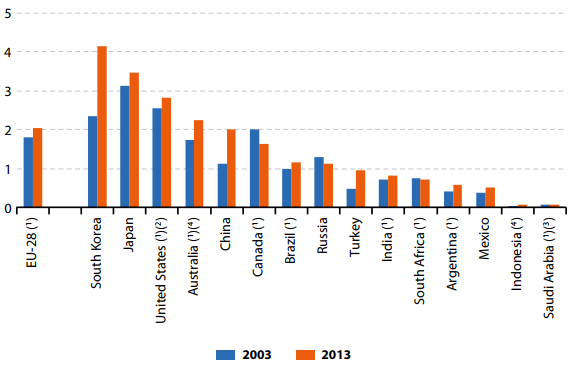 Source: The UE in the World. Eurostat, Publications Office of the European Union, 2016
Gross domestic expenditure on research and development per inhabitant,2003 and 2013 (EUR per inhabitant)
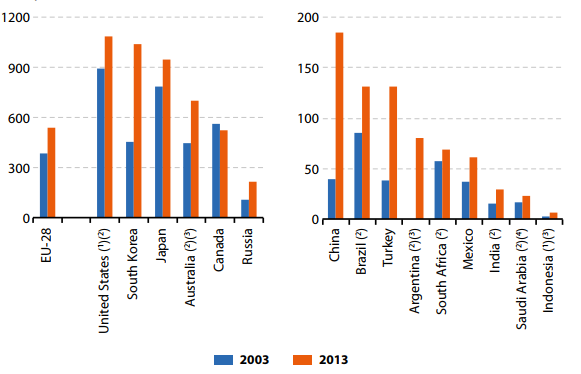 Source: The UE in the World. Eurostat, Publications Office of the European Union, 2016
Research and development personnel, by employer, 2013(%, based on full-time equivalents)
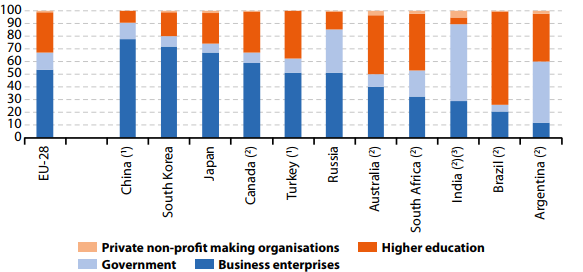 Source: The UE in the World. Eurostat, Publications Office of the European Union, 2016
Patent applications to the European patent office, 2003 and 2013(per million inhabitants)
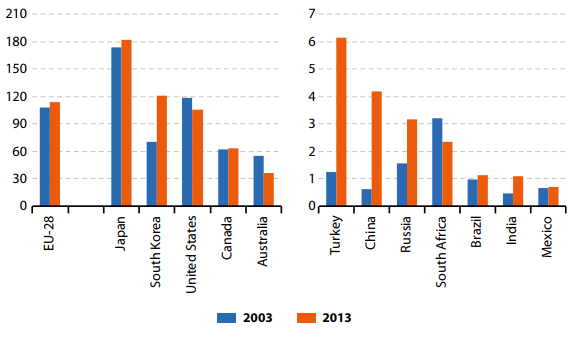 Source: The UE in the World. Eurostat, Publications Office of the European Union, 2016
Share of world patent applications, 2004 and 2014 (%)
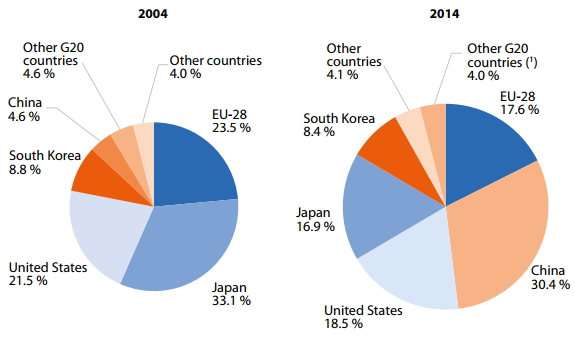 Source: The UE in the World. Eurostat, Publications Office of the European Union, 2016
ICT access and usage by individuals aged 15–74, 2004 and 2014(% of the specified population)
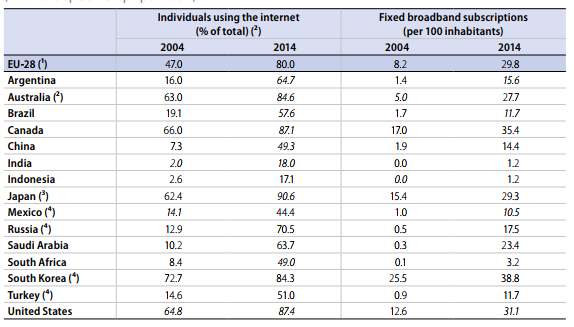 Source: The UE in the World. Eurostat, Publications Office of the European Union, 2016
Important questions
What are the biggest challenges for the European Union?


What are the strengths of the European Union?
Thank you
pawel.dobrzanski@ue.wroc.pl